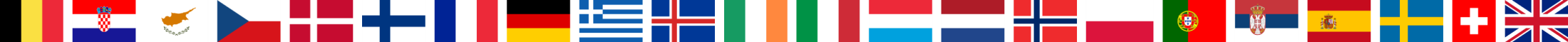 E-SURFMAR
Chairs: María Isabel Ruiz Gil de la Serna (Spain) & Kai Herklotz (Germany)
Rapporteur: Christophe Guillerm (France)
8-11 November 2021 DBCP 37
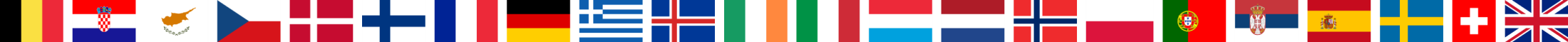 E-SURFMAR
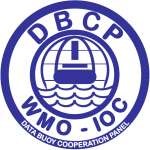 What is E-SURFMAR?

Objectives
  to coordinate, optimise and progressively integrate the European activities for surface observations over the seain support of weather forecasting and climate monitoring
  Two components
  Conventional Voluntary Observing Ships (VOS)        or ships equipped with Automated Weather Stations (S-AWS)
  Drifting and Moored Data Buoys
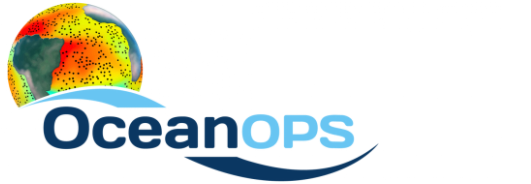 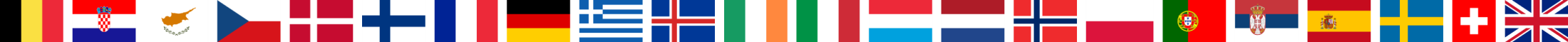 1. E-SURFMAR
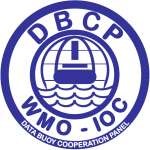 E-SURFMAR area
10°N-90°N
70°W-40°E
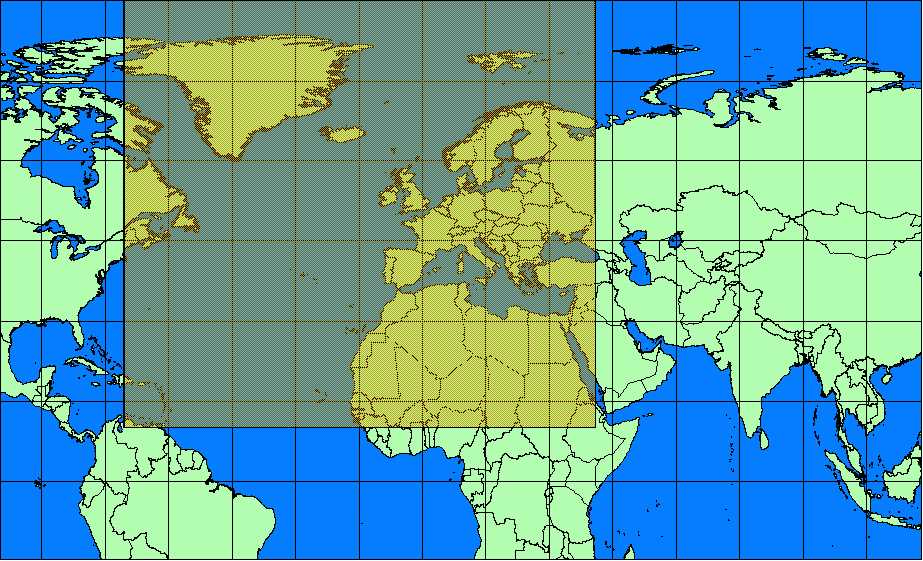 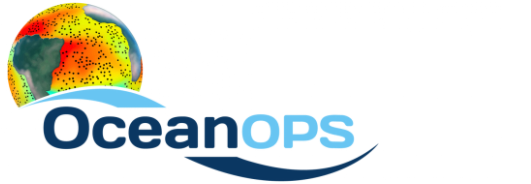 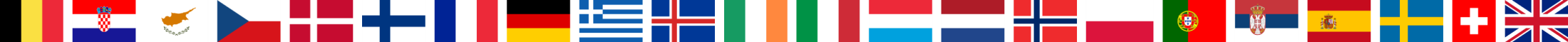 2. Map of primary area
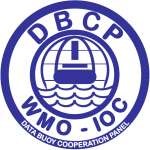 Voluntary Observing Ships
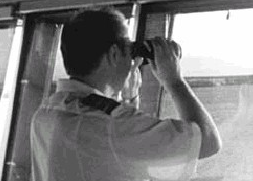 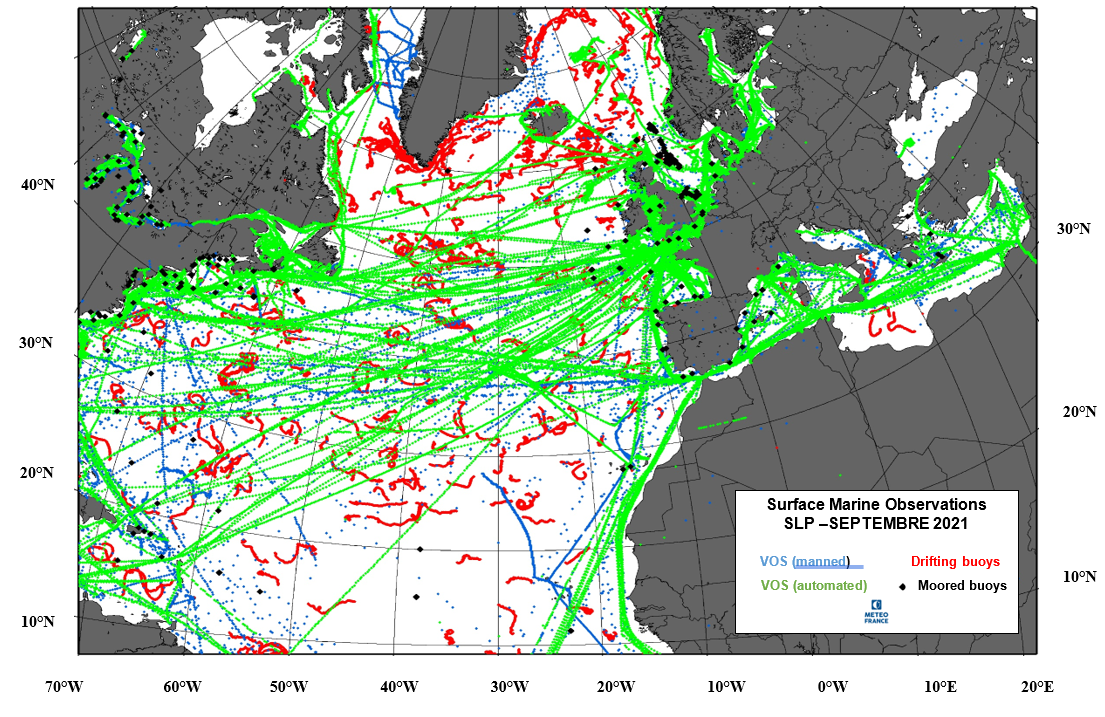 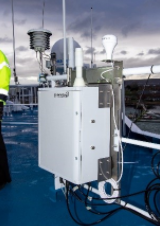 Data Buoys
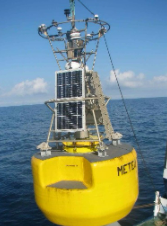 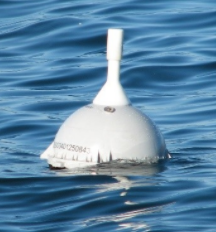 +Contributions to Tropical Atlantic
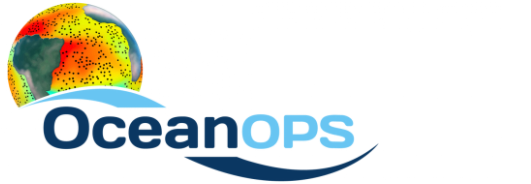 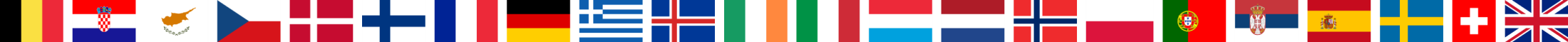 3. Status and Highlights this year
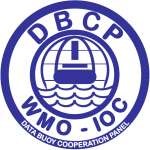 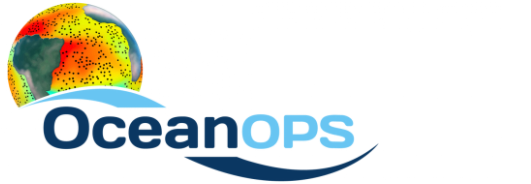 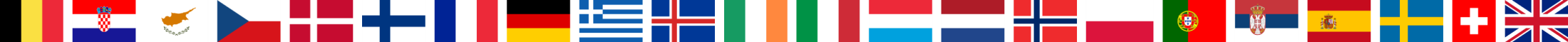 4. Focus for this year
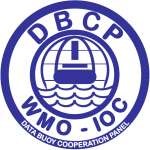 E-SURFMAR drifting buoys network stayed robust
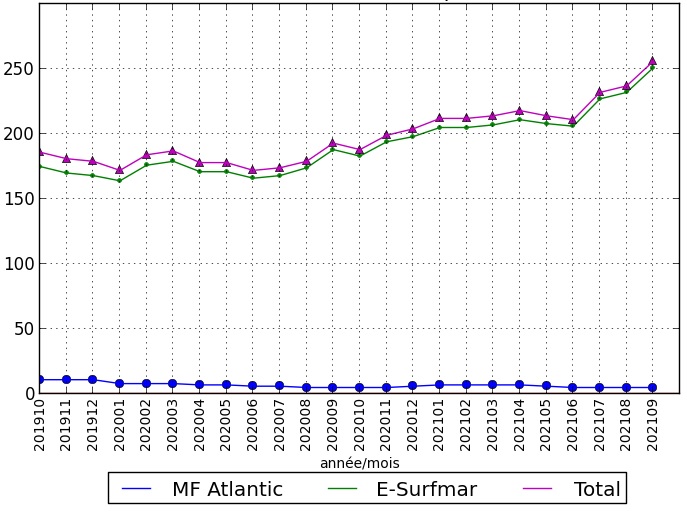 TARGET
Number of buoys  deployed
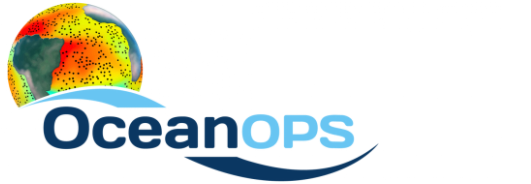 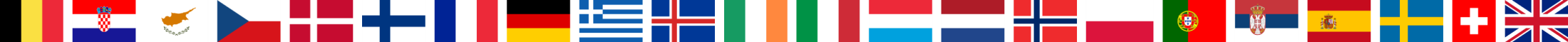 4. Focus for this year
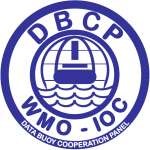 E-SURFMAR Quality control focus
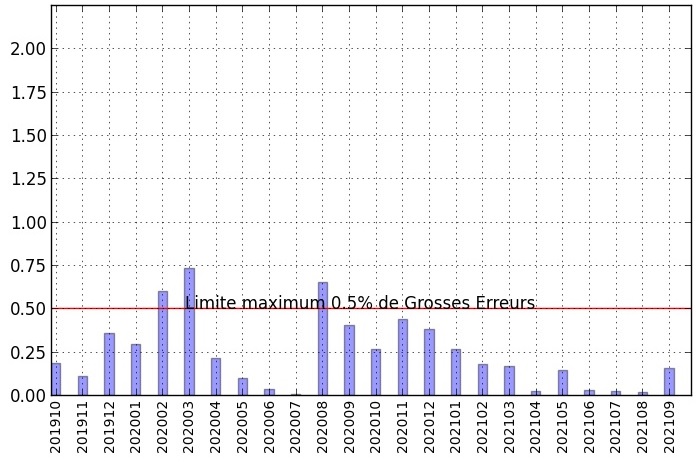 % based on the number of messages received with pressure
Year/month
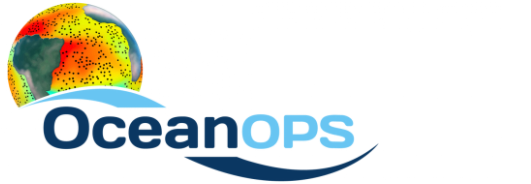 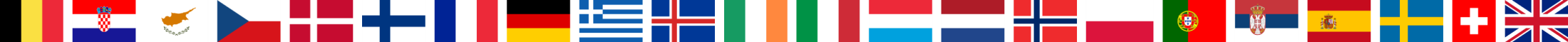 5. Key take-home messages
Successful work with GDP continues, GTS insertion done by SIO/LDL for E-SURFMAR upgrades : optimization of Iridium activation.

Continue synergies with satellite agencies via SVP-BRST buoys (for sat. cal/val).

Drifters environmental impact : more and more questions about this point (less plastic).

Thankful to all European countries for their drifting deployments participation as well as USA and Canada.